VIII Seminário Interno  de Avaliação da Pós-GraduaçãoEvolução do Planejamento Estratégico dos programas stricto sensu
Agronomia, Produção (PGAGRO)
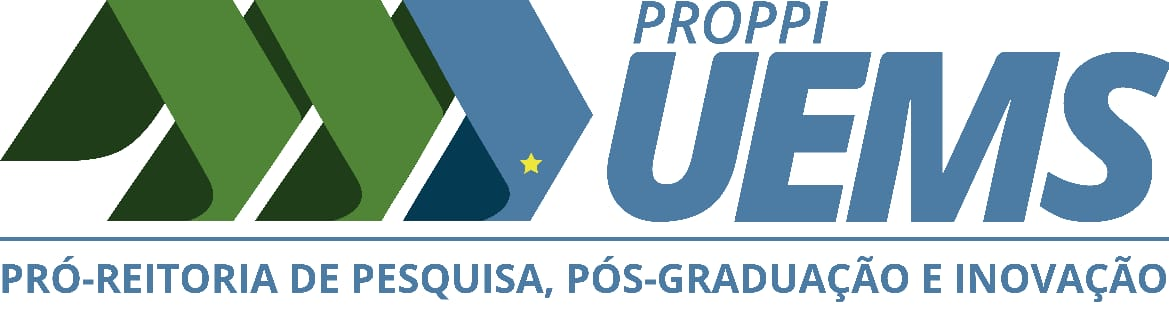 Apenas para modelo de preenchimento: Escolher apenas um dos objetivos estratégicos do Plano de ação que considerar relevante
Implantação do Planejamento estratégico
Resultados  obtidos com o indicador apresentado. 
Quesito Formação: Qualidade da produção intelectual de discentes e egresso. (Regular), mas houve avanço.
Relato do processo de implantação: Item relativo novo na ficha de avaliação da CAPES (2017-2020), difícil estimular que todos os discentes publiquem em revistas estrato A. Isso foi incluído no regulamento do PGAGRO. Tb deve haver estímulo aos docentes por estarem na Pós Graduação (Bolsa produtividade)
Desafios e conquistas no processo de implantação do planejamento estratégico.
Dificuldade de sensibilizar as pessoas sobre a Pós Graduação. Acredita-se que em breve haverá bons resultados com melhorias no índice de qualidade das Dissertações e Teses.  A UEMS tem avançado com bolsas (IC, Extensão, M/D, Internacionalização), editais auxílio a publicação...etc.. Cada PPG deveria fazer seu Planejamento estratégico (PROPPI) médio prazo com mais “cobrança” aos docentes.. Os centros de pesquisa precisam se alinhar aos PPGs...Maior conectividade entre os cursos de Graduação e Pós Graduação.
Obrigado!
Colocar endereço da rede social do programa
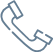 67 3904 2060
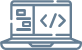 pgagro@uems.br